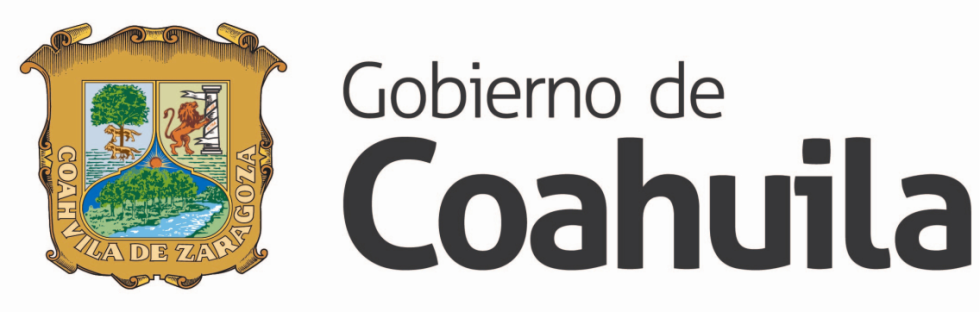 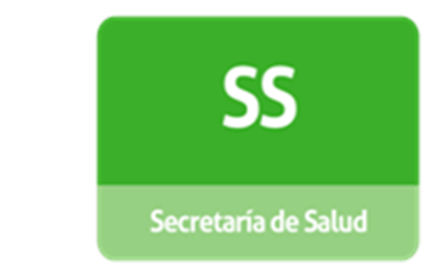 PRESUPUESTO DE EGRESOS ASIGNADO A LA SECRETARÍA DE SALUD 
EJERCICIO FISCAL 2016
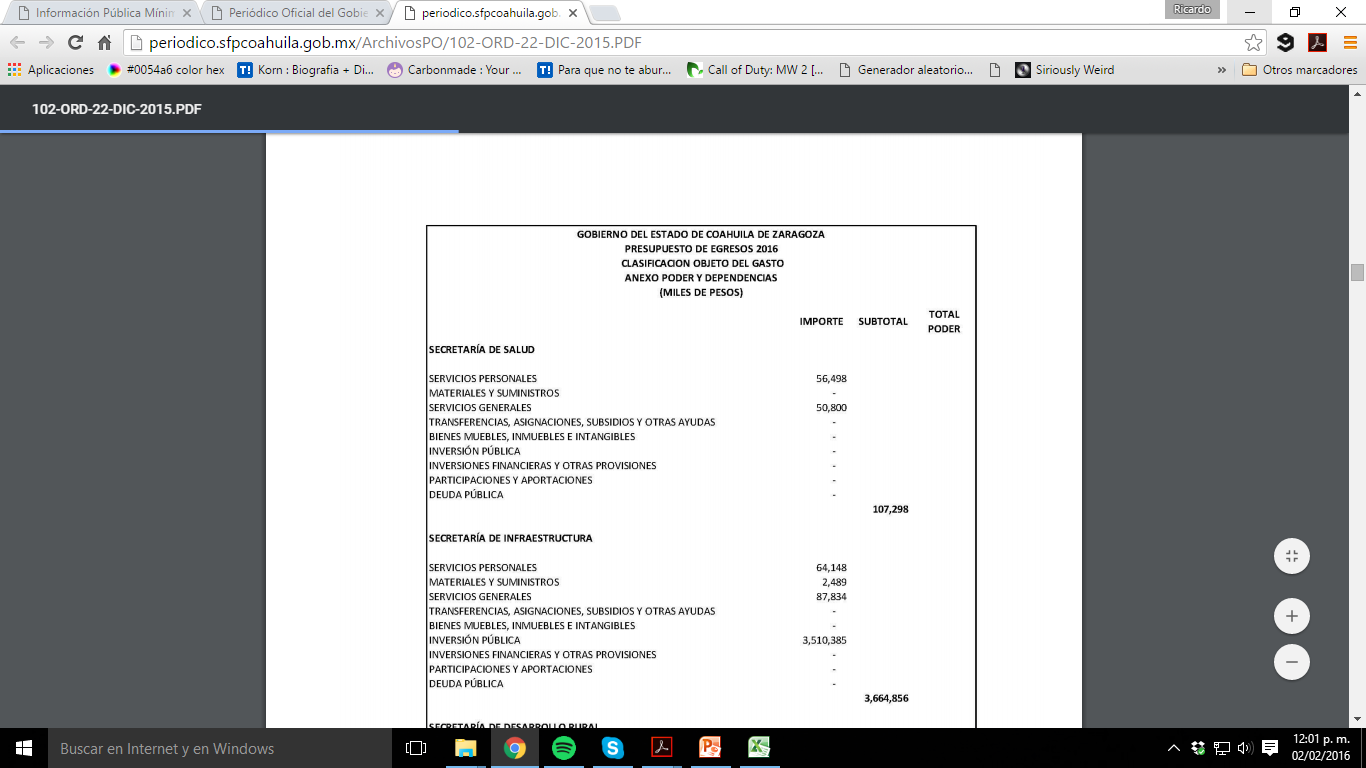 Fuente: Presupuesto de Egresos del Estado de Coahuila de Zaragoza para el Ejercicio Fiscal 2015 
Publicado en el Periódico Oficial del Estado en fecha 22 de diciembre de 2015 pág. 55

Responsable de la Información: Secretaría de Finanzas del Estado de Coahuila de Zaragoza
Fecha de Actualización: 09 de Enero 2017
Fecha de validación: 09 de Enero 2017